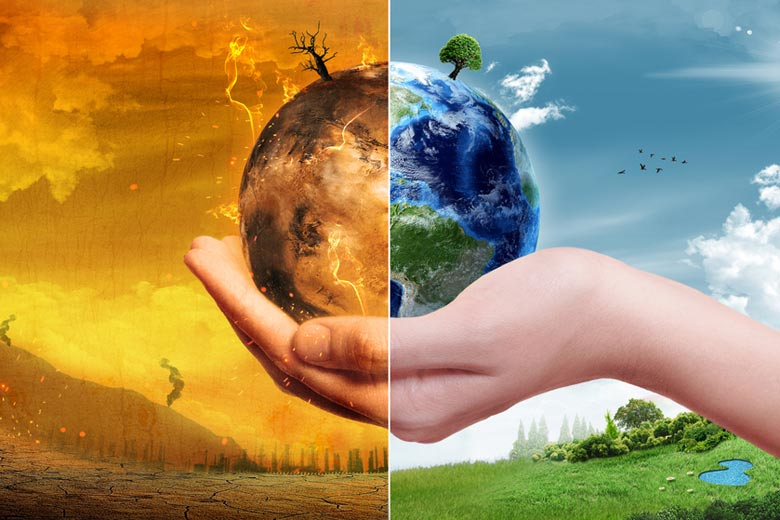 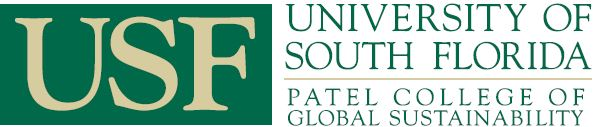 Dr. Brooke Hansen
Human Geography & SustainabilityInfusing the Curriculum
Where can you implement sustainability into the curriculum? Everywhere!
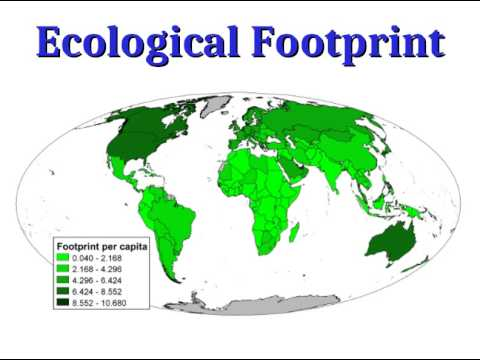 Human Geography
Earth Science
Marine Science
Biology 
Physics
Social Studies
Family/Consumer Sciences …
Check out this video on Geography & Sustainable Development
https://www.youtube.com/watch?v=XQs8fItoxoc
All disciplines are embracing and catching up with SUSTAINABILITY EDUCATION!
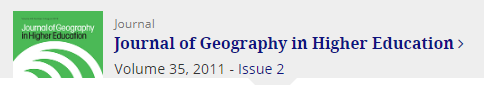 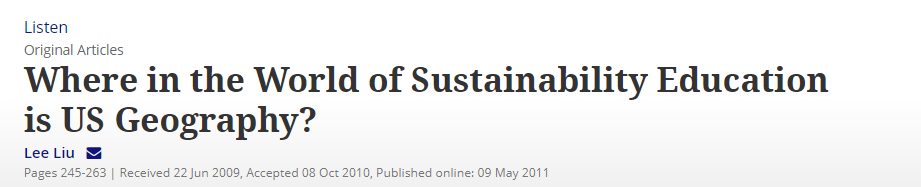 https://www.tandfonline.com/doi/full/10.1080/03098265.2010.548086
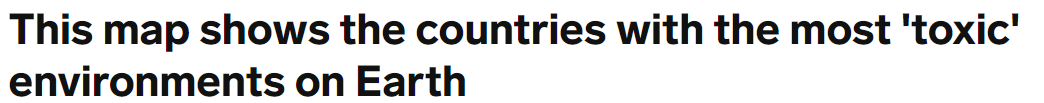 https://www.theecoexperts.co.uk/
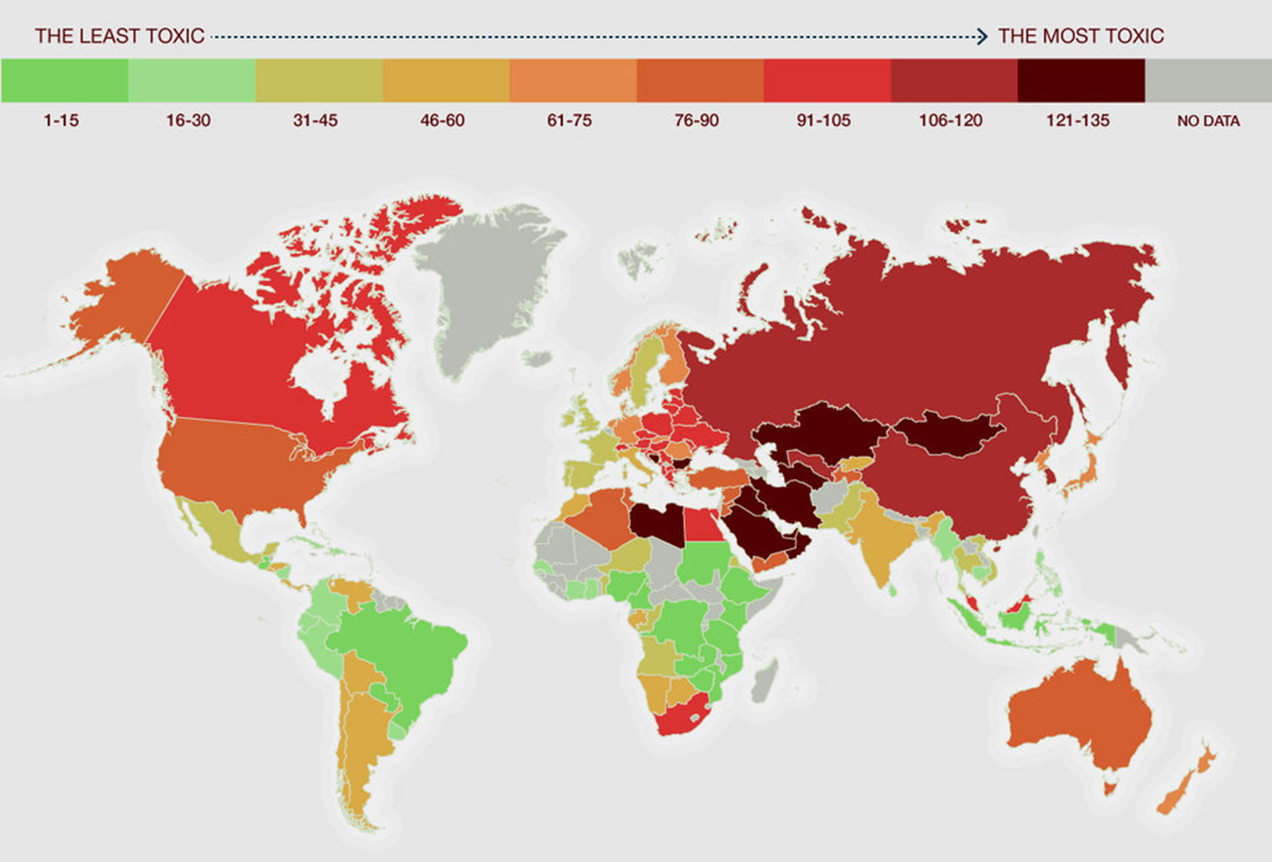 Resources – Do You Use These??
https://study.com/academy/lesson/environmental-sustainability-definition-and-application.html
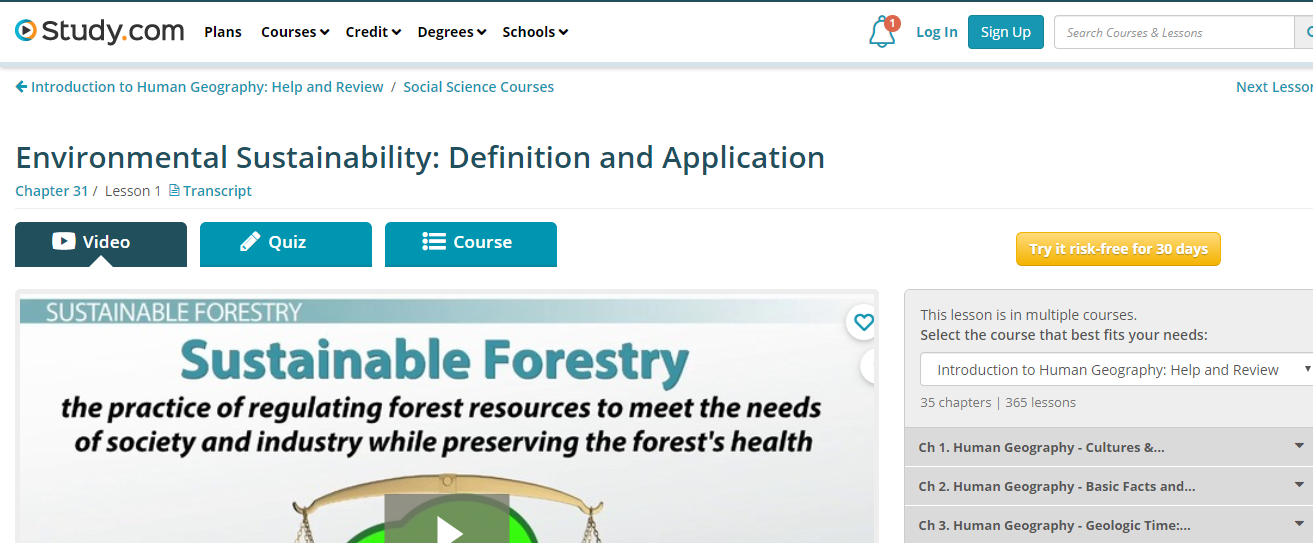 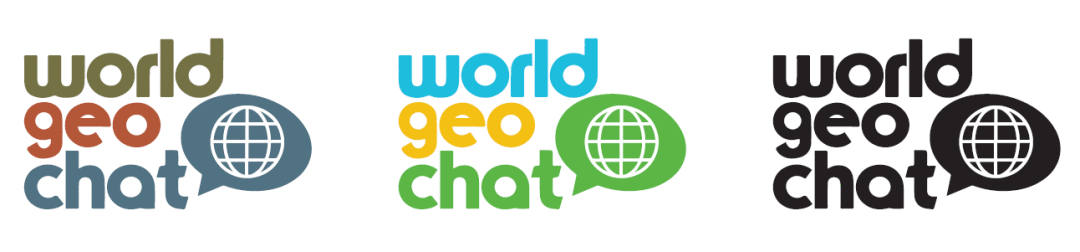 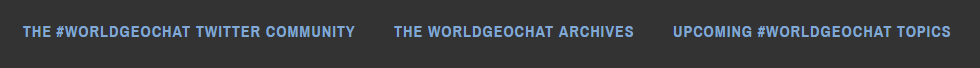 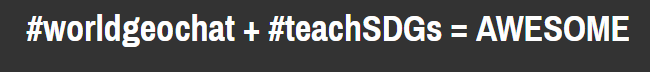 https://worldgeochat.wordpress.com/2017/09/08/sustainable-development-goals/
https://docs.google.com/document/d/1FnbtvXio7g_c8jNnWApKtt5C0kAzwo5GafW-7xC2GbM/edit
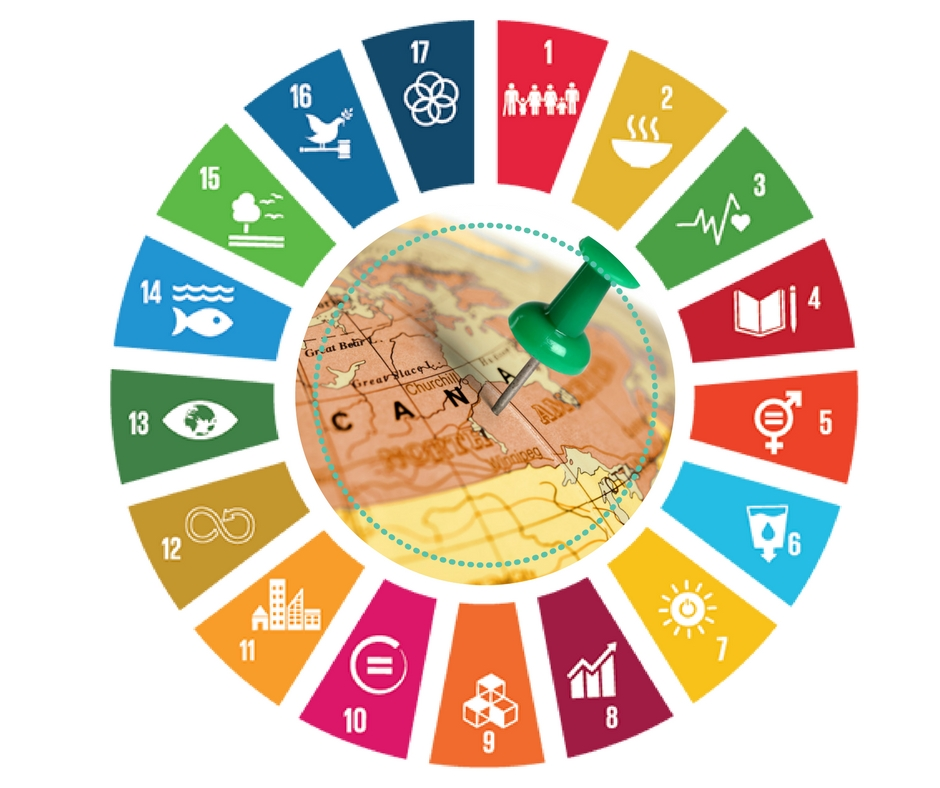 Using the UN Sustainable Development Goals
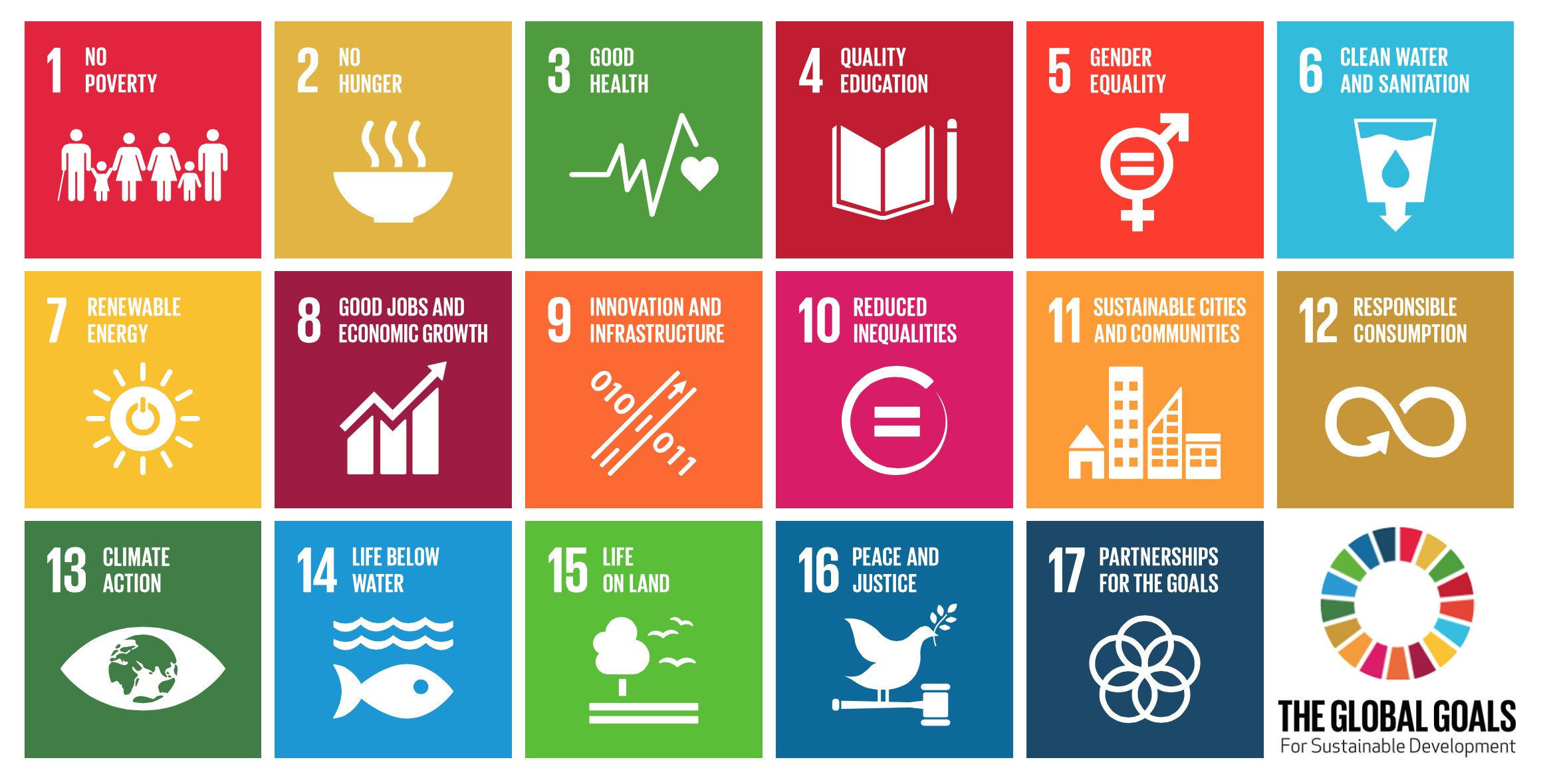 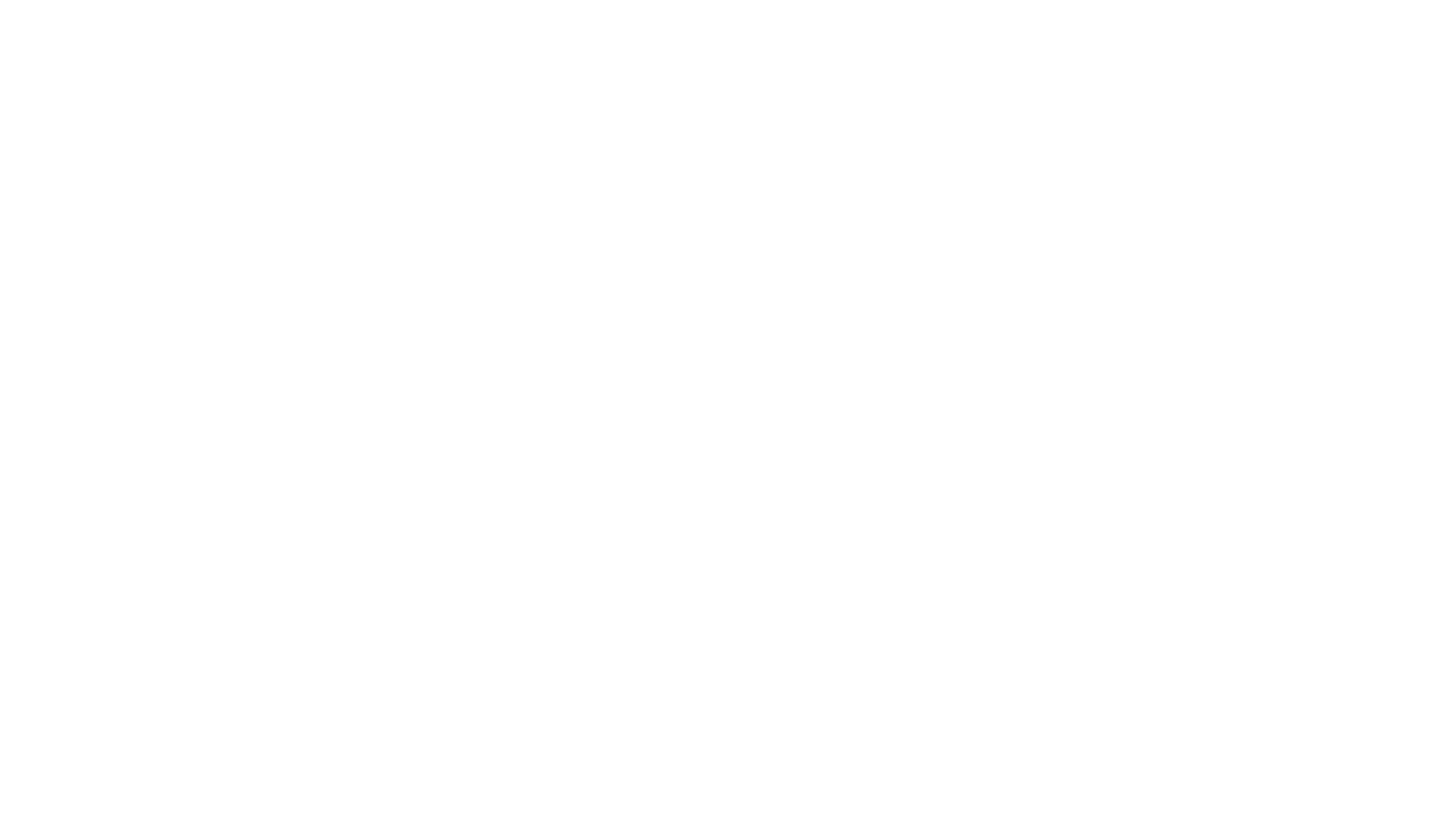 http://www.ungeorgia.ge/eng/news_center/media_releases?info_id=493#.XORdYchKjIU
Why use the UN SDGs?
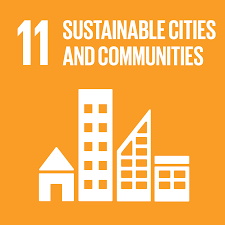 …to prepare our students and communities for 
well being, adaptation & resiliency
Why use the UN SDGs?
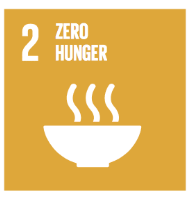 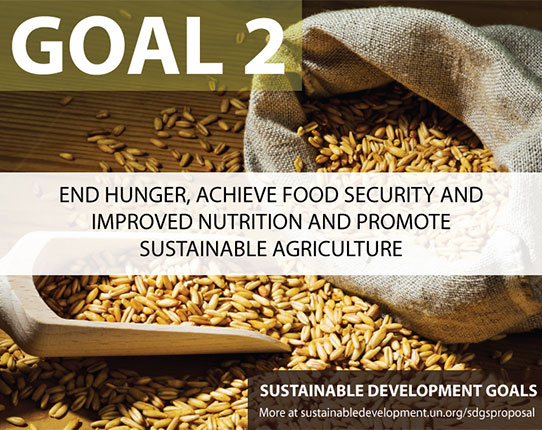 …to prepare our students and communities for 
well being, adaptation & resiliency
Why use the UN SDGs?
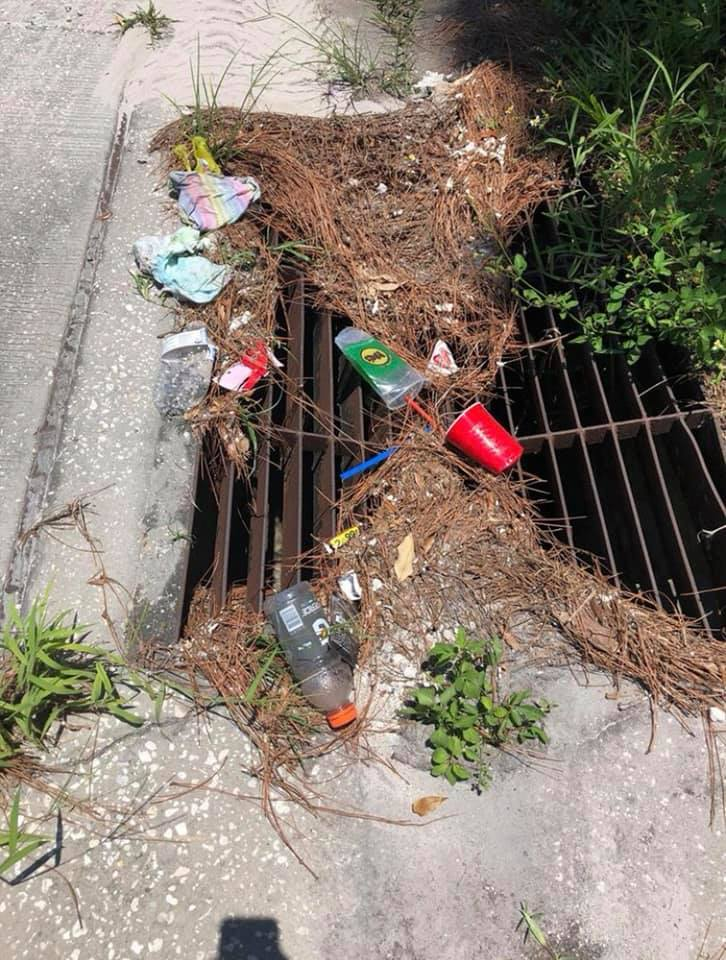 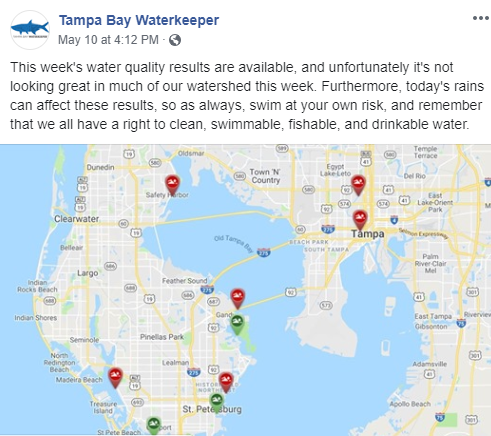 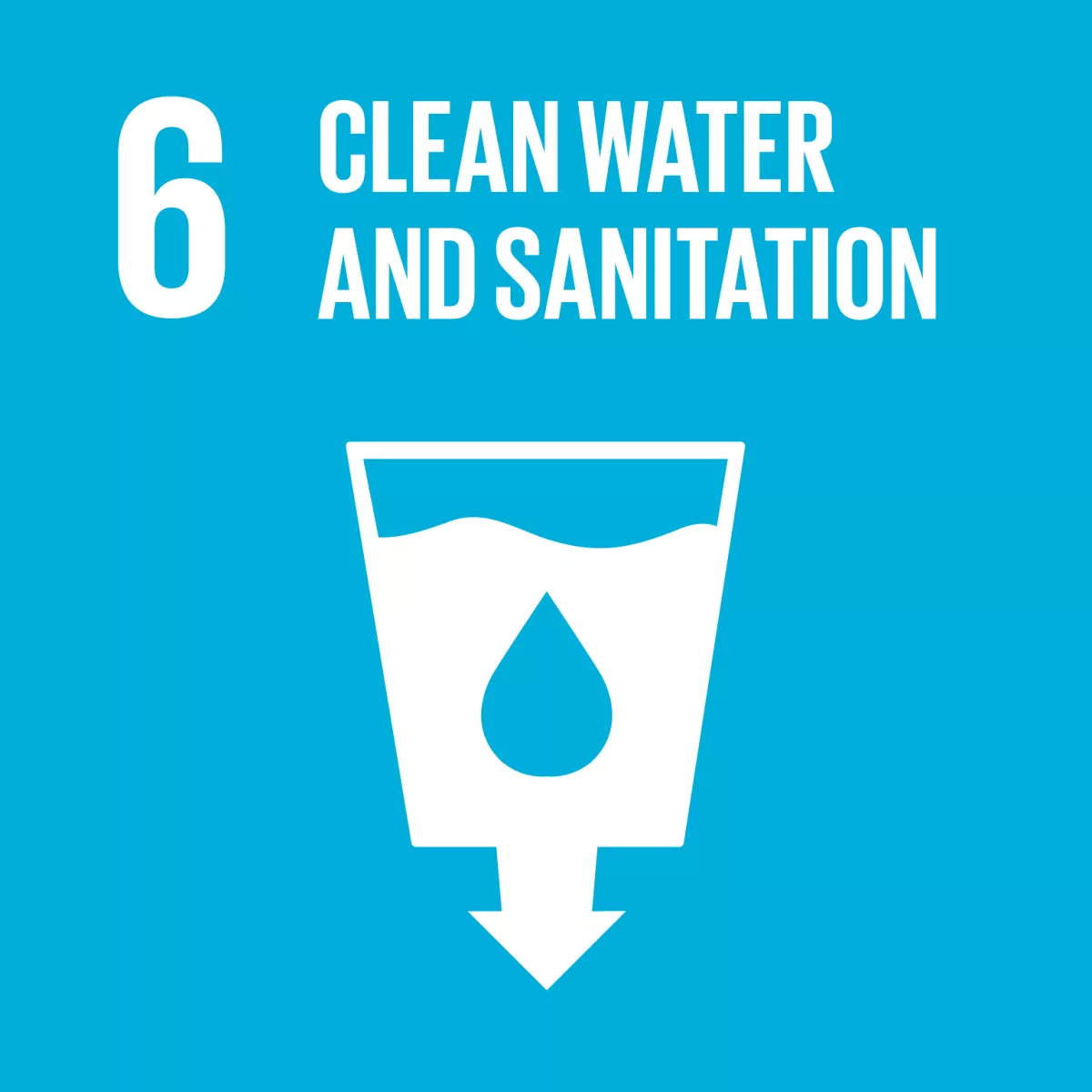 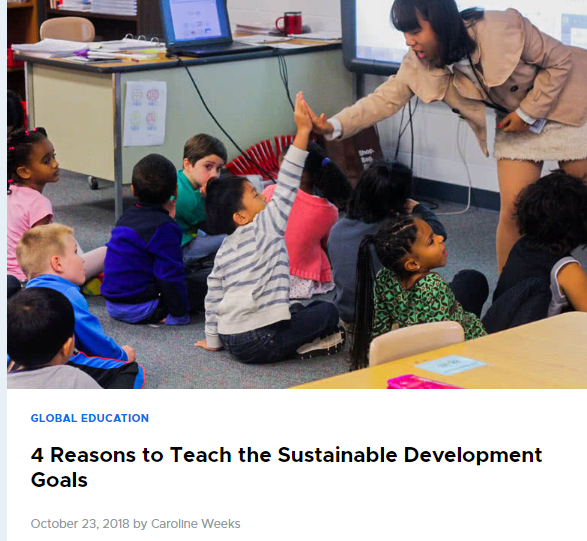 Why use the UN SDGs?
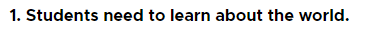 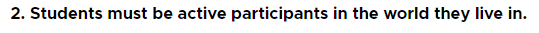 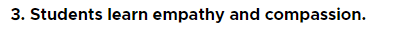 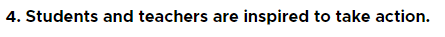 https://www.participatelearning.com/blog/4-reasons-to-teach-the-sustainable-development-goals/
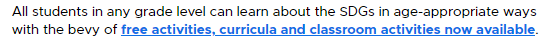 Why use the UN SDGs?
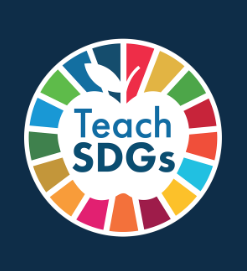 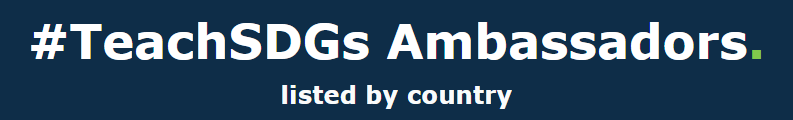 To collaborate and learn from other teachers around the world
http://www.teachsdgs.org/TeachSDGsAmbassadorsBios.html
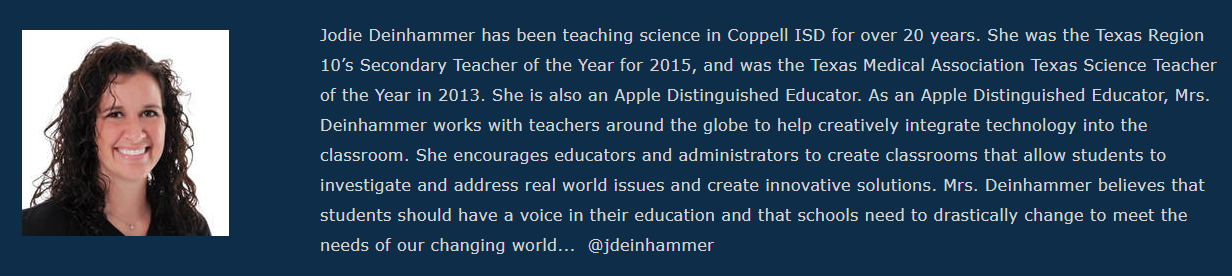 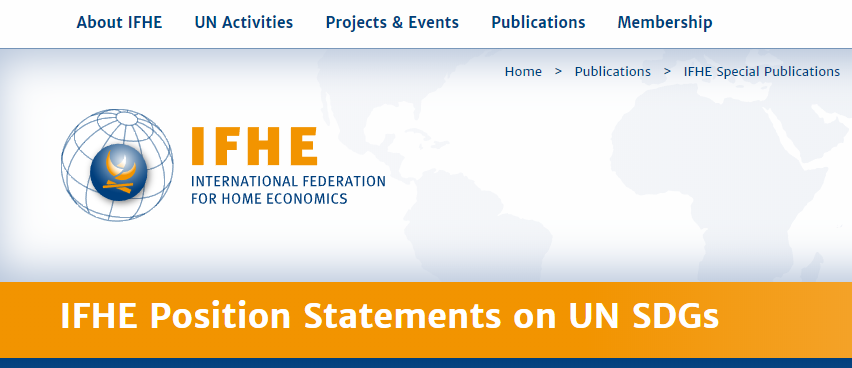 Why use the UN SDGs?
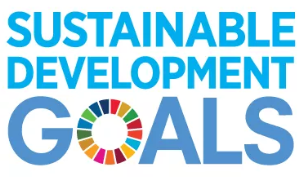 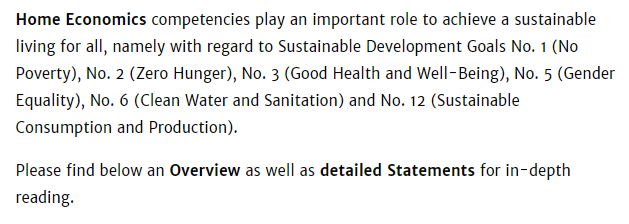 To collaborate and learn from global-regional teacher organizations & foster interdisciplinarity
https://www.ifhe.org/publications/ifhe-special-publications/ifhe-position-statements-on-un-sdgs/
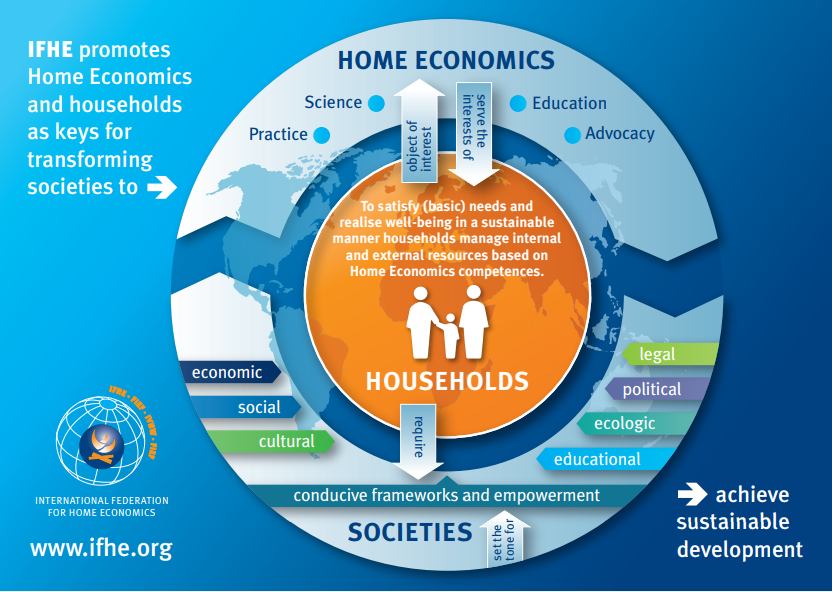 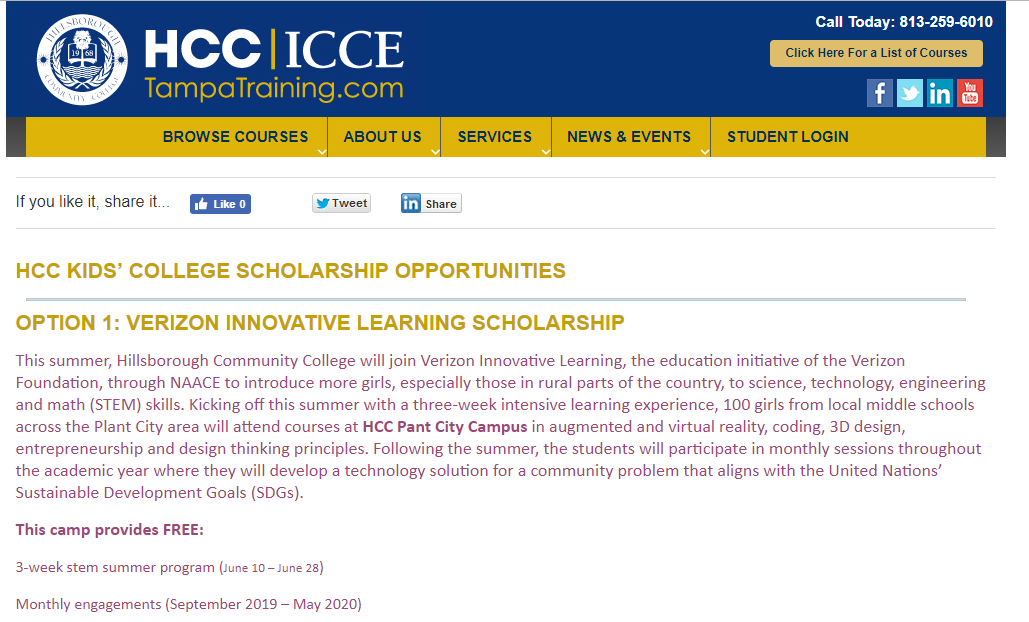 Middle school girls living in the South County area, entering 6th, 7th or 8th grade and are on a free or reduced lunch program.
To collaborate and learn from teachers around our area
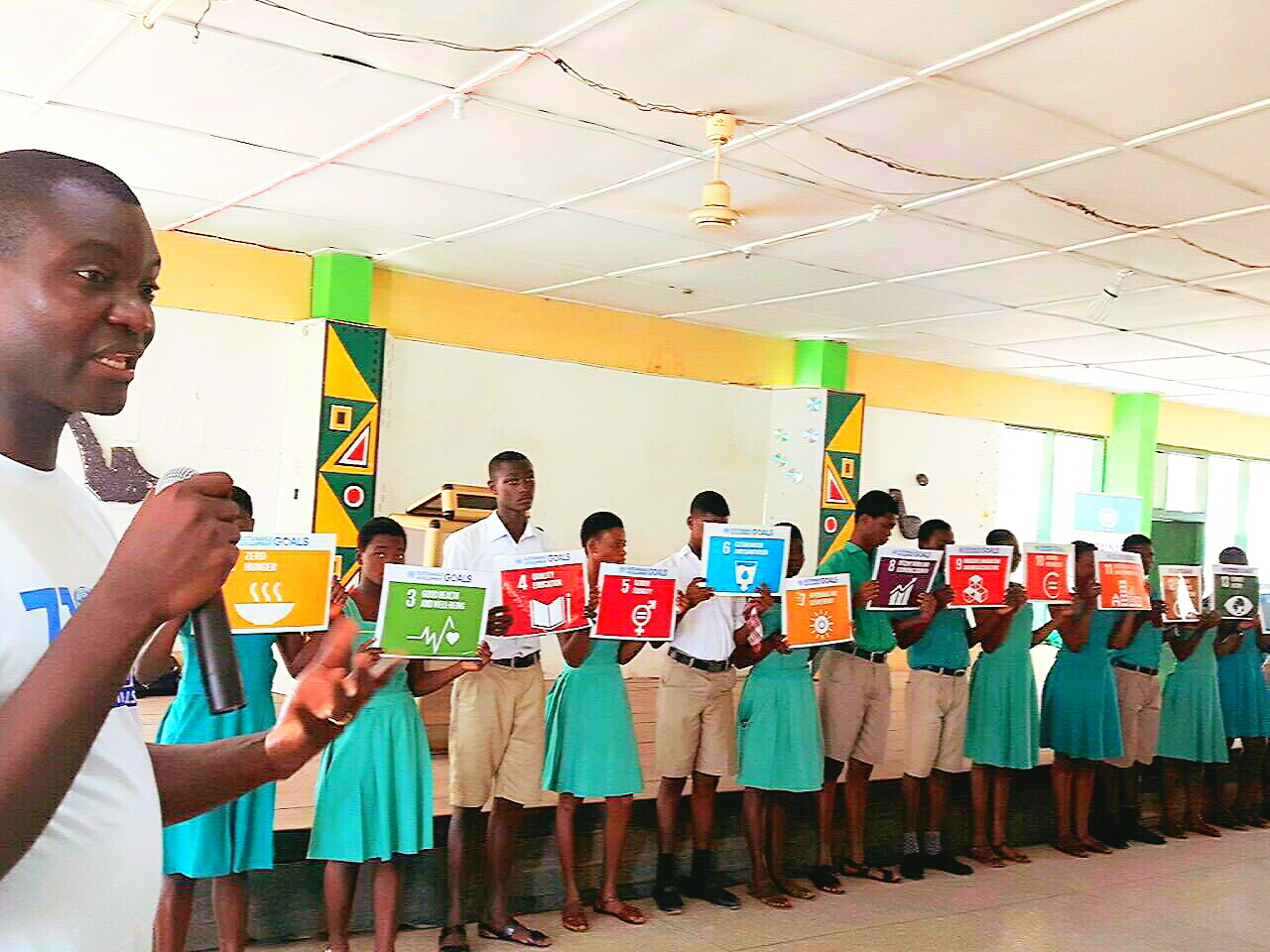 http://www.gh.undp.org/content/ghana/en/home/presscenter/articles/2016/11/08/undp-joins-effort-to-reach-out-to-schools-on-the-sdgs.html
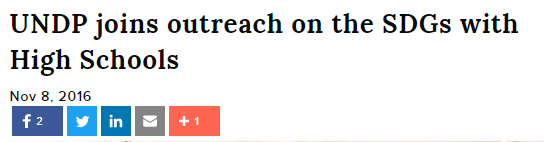 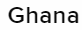 Who is using the SDGs?
Everyone!!
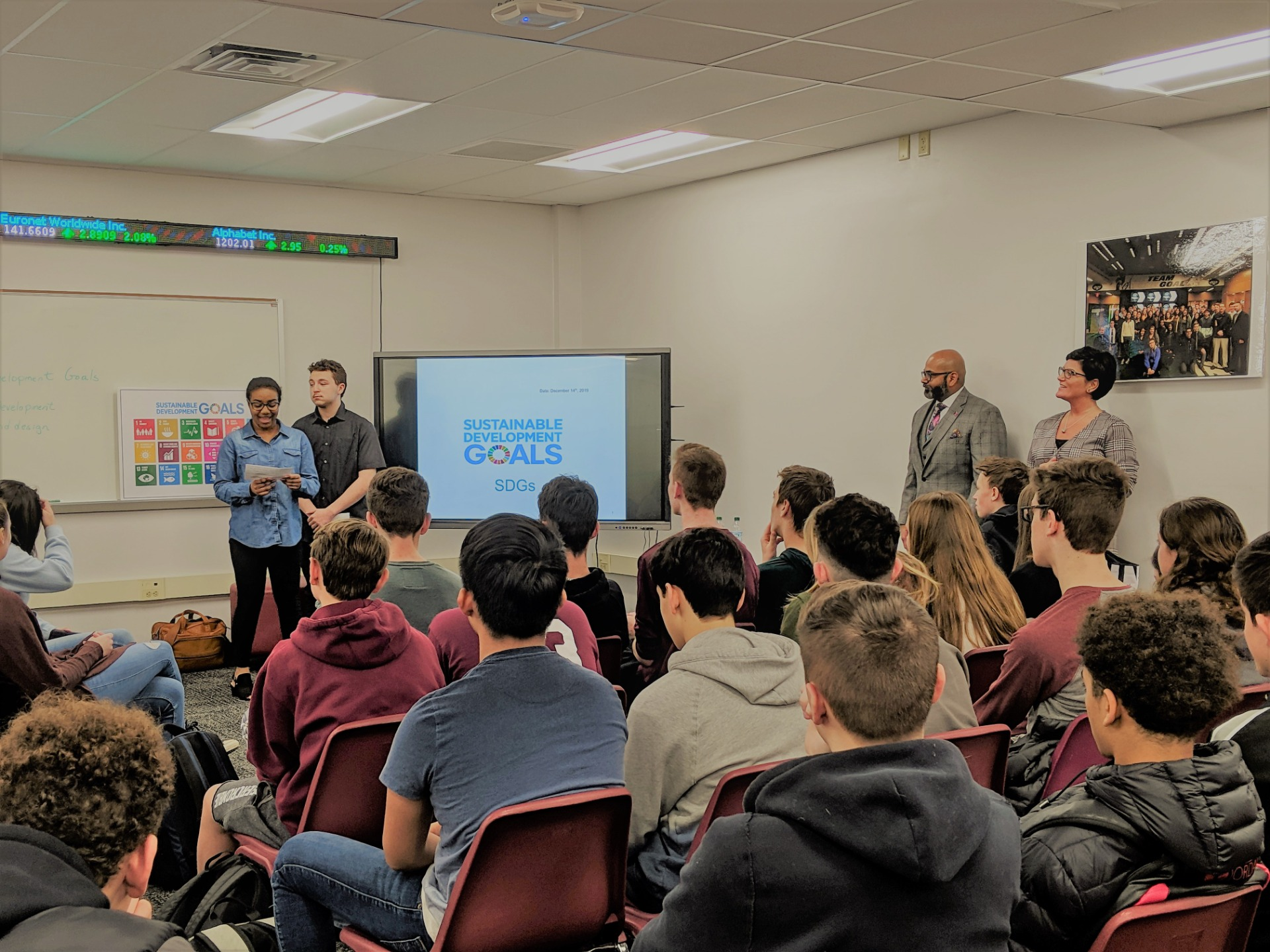 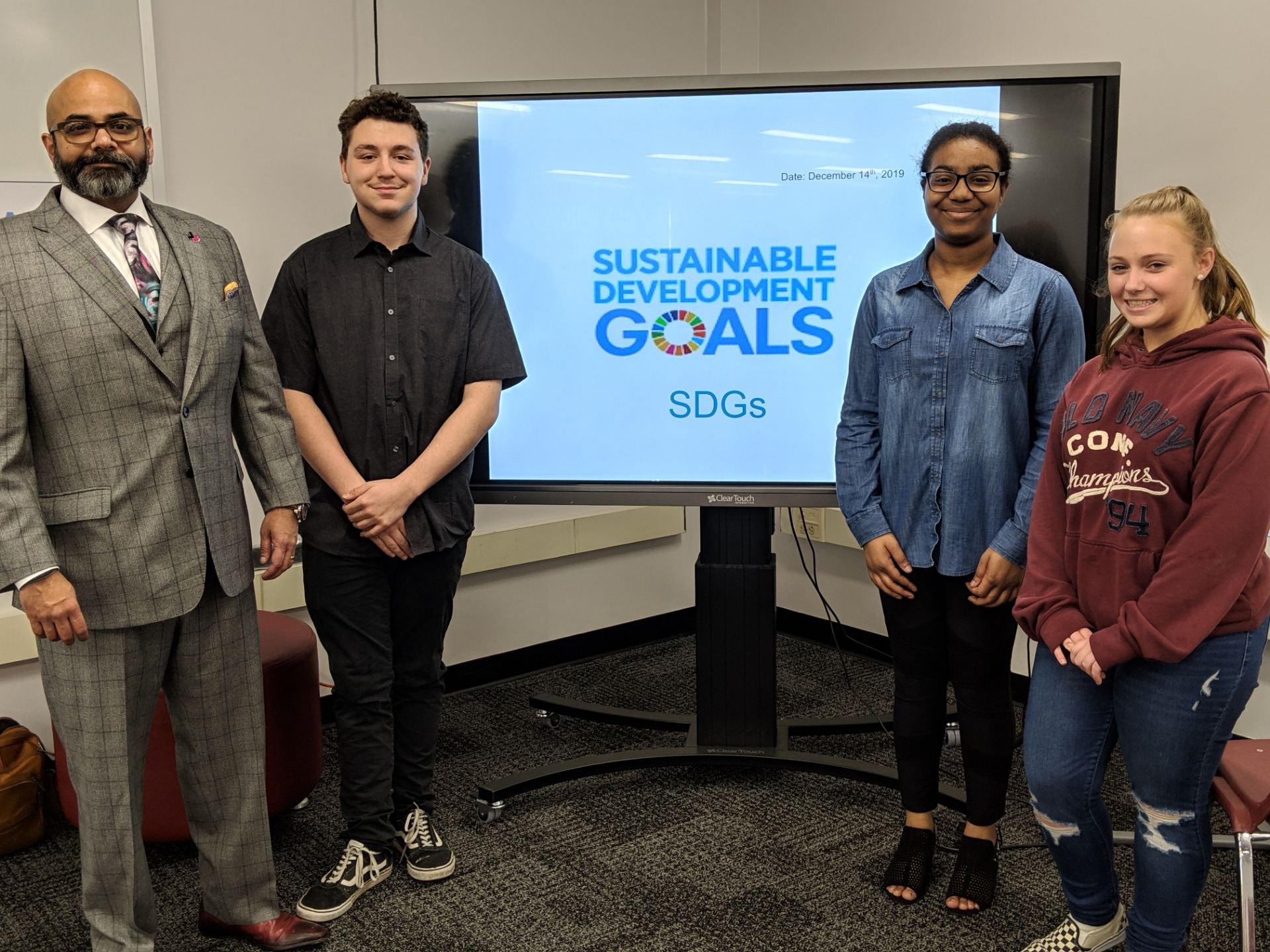 http://www.trschools.com/community/un-sustainability-expert-talks-tech-business-at-high-school-south
Toms River, NJ
Systems engineering specialist Hemant Ramachandra (standing, second from right) and High School South teacher Amber Hull (standing, right) look on proudly as students present their work on sustainability in education.
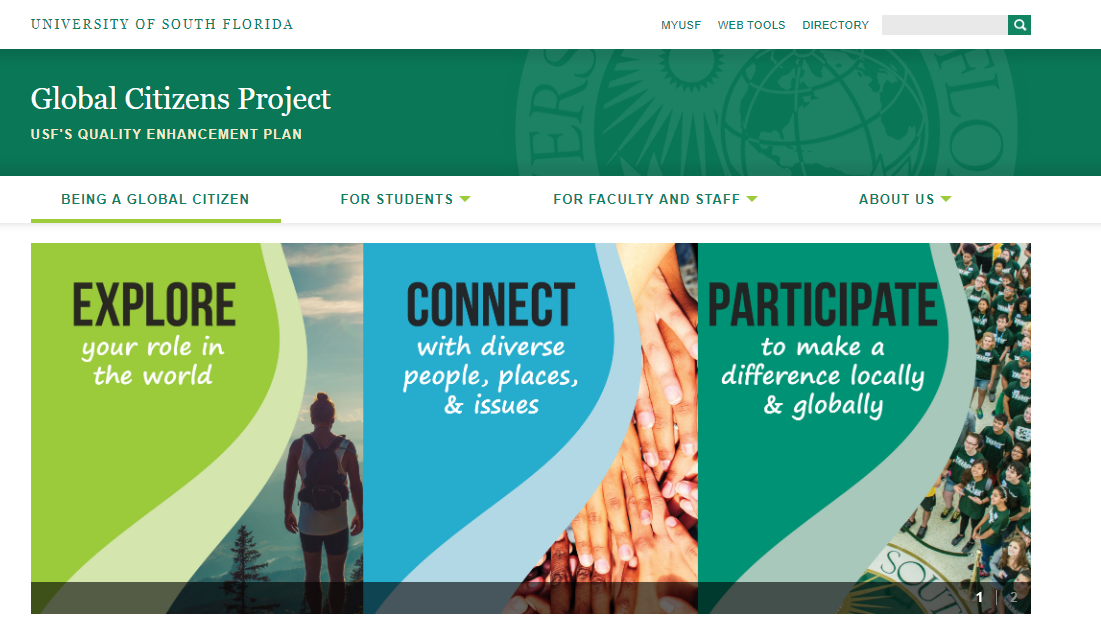 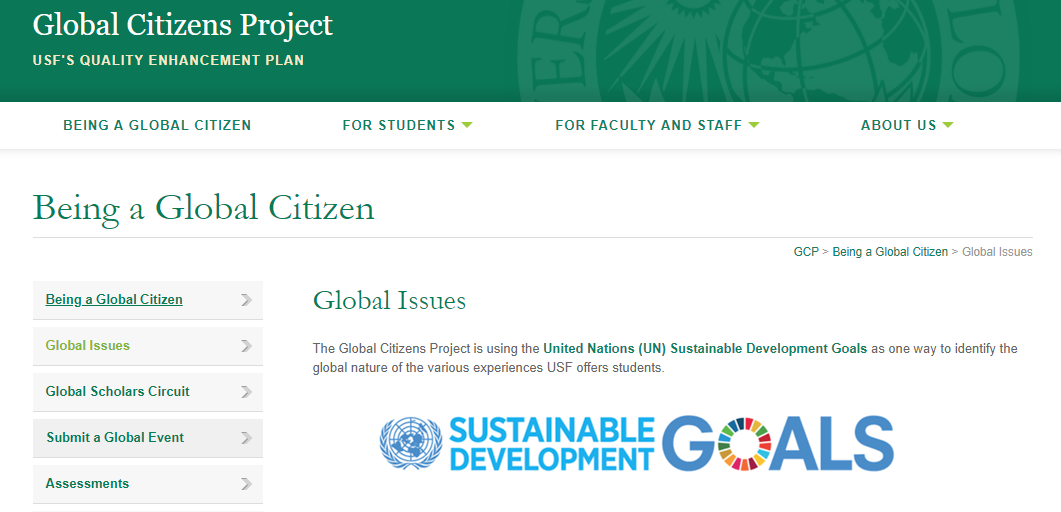 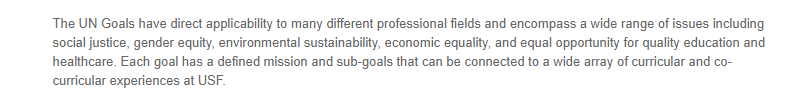 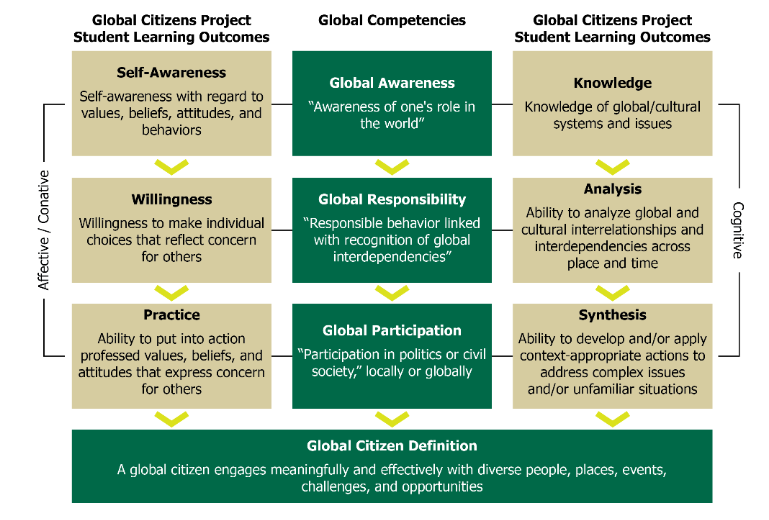 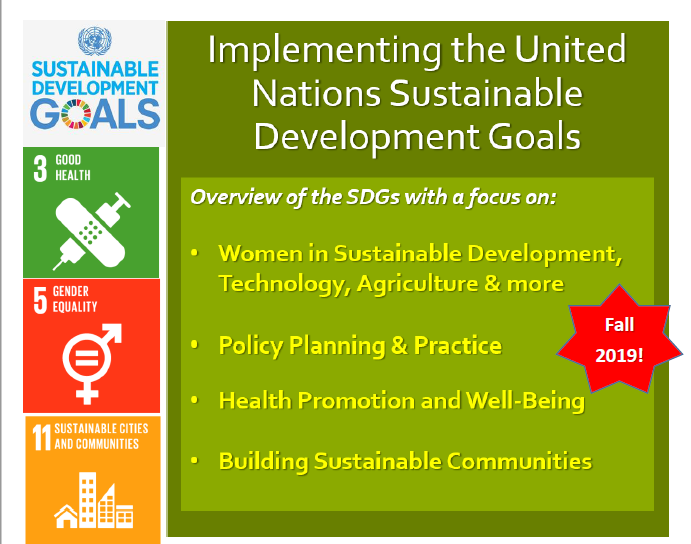 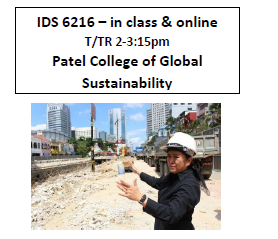 OPEN TO ALL 
GRADUATE STUDENTS

Dr. Brooke Hansen 
kbhansen@usf.edu
 
Dr. Heather Rothrock
hrothrock@usf.edu
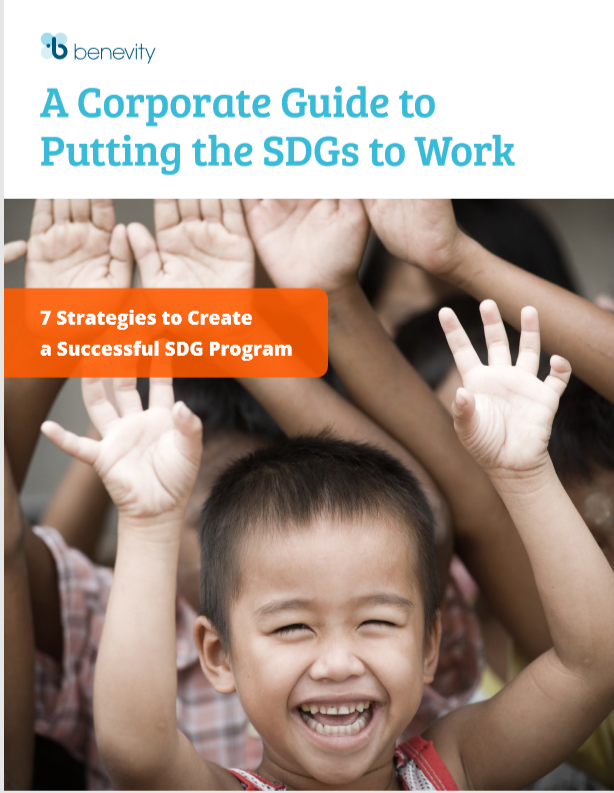 Who is using the SDGs?
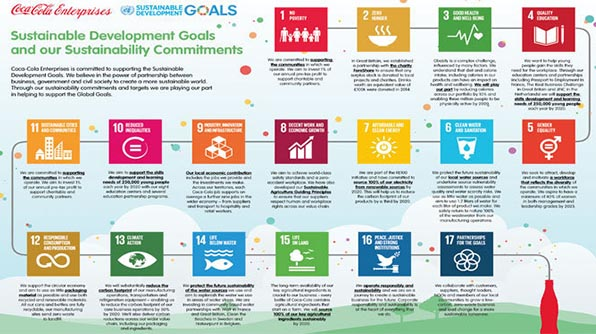 Ambitious – Coca Cola is trying to implement all 17!!
Using the SDGs for Sustainable Development
Resource depletion
Mass consumption
Climate change
Pollution
Apply sustainable development lens to Florida
What are the two largest industries in the state?
Ecotourism Development in Florida
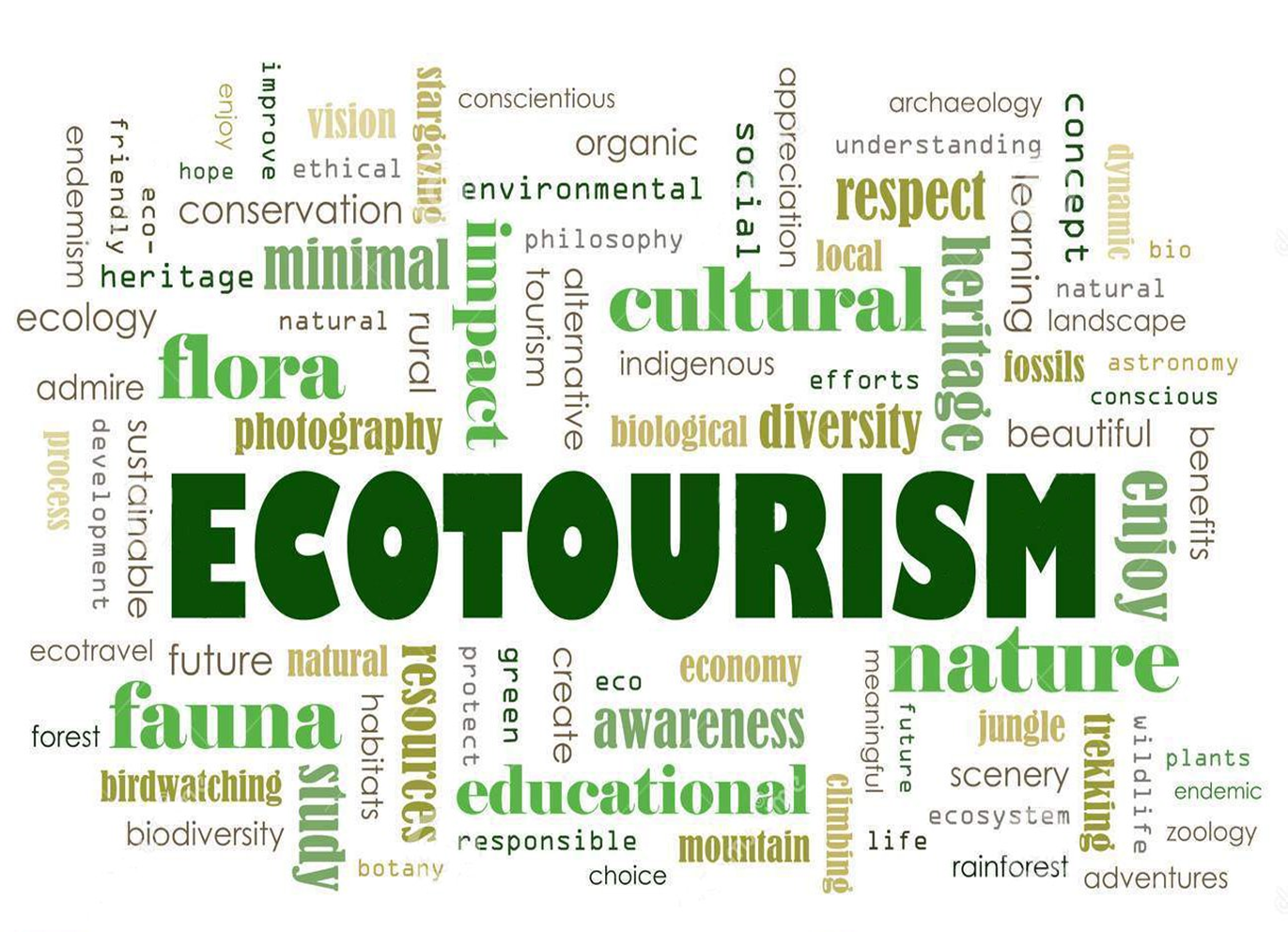 Compared to other countries and regions – far behind!
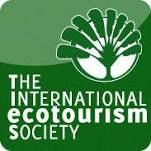 TIES, 1990: “Responsible travel to natural areas that conserves the environment and improves the well-being of local people.” 
Martha Honey, 2008: 
“Ecotourism is travel to fragile, pristine, and usually protected areas that strives to be low impact and (often) small scale. It helps educate the traveler, provides funds for conservation, directly benefits the economic development and political empowerment of local communities, and fosters respect for different cultures and for human rights”
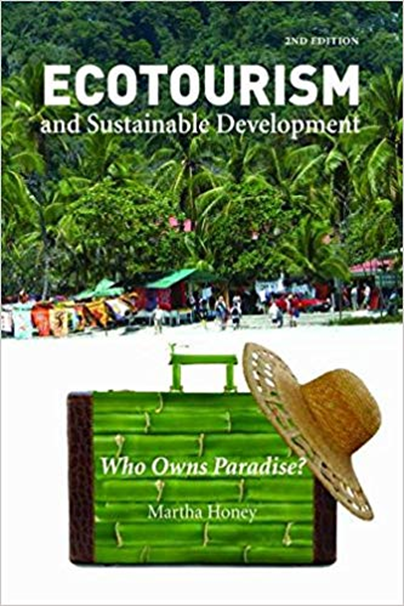 How to identify Ecotourism – there is overlap..
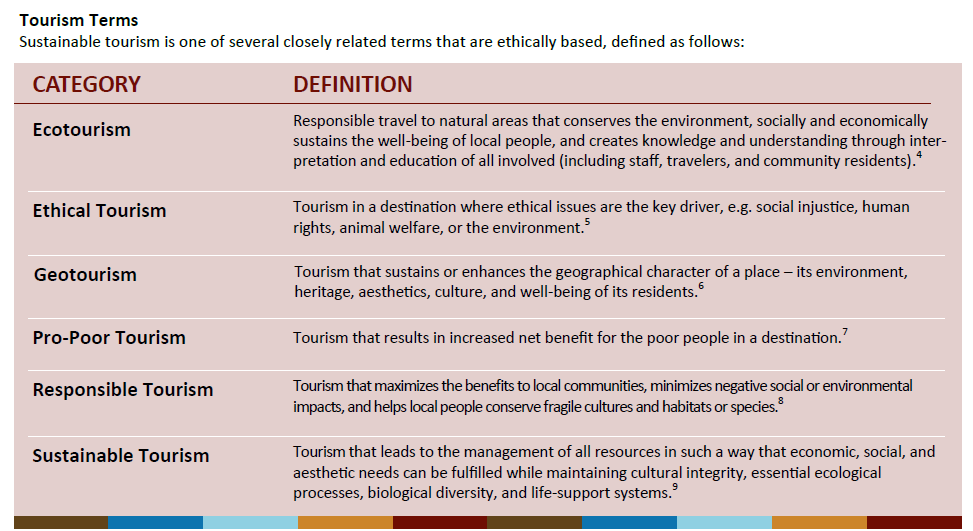 From CREST
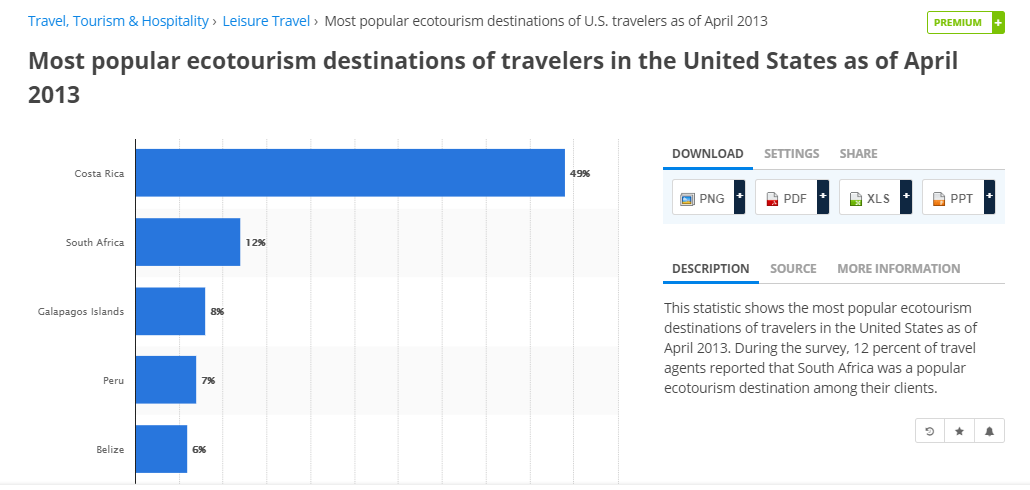 How Big is Ecotourism?
6% of World GDP
 One of the fastest growing sectors of tourism
 Realization that tourism is not a “smokestack-less” industry
Key Timeline Events
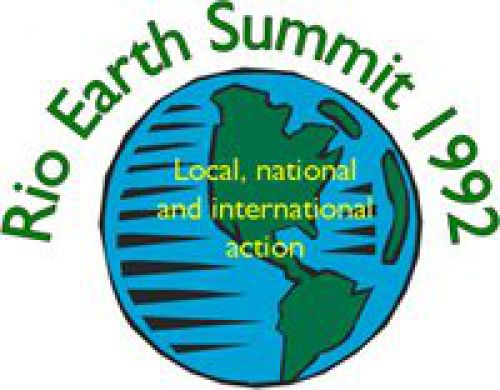 Earth Summit – Rio – 1992 – Agenda 21 

UN International Year of Ecotourism 2002

World Ecotourism Summit – 2002 – Quebec – produced the Quebec Declaration on Ecotourism -- https://www.gdrc.org/uem/eco-tour/quebec-declaration.pdf 

TIES: first conference on ecotourism in the US – 2005

UN International Year of Sustainable Tourism Development 2017 http://www.tourism4development2017.org/
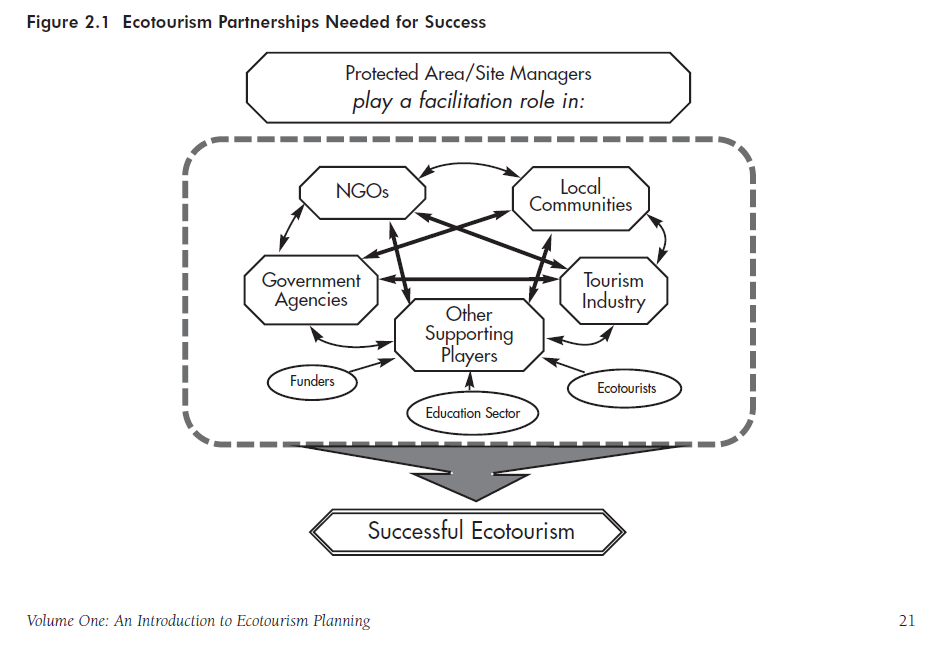 Global Examples – Costa Rica as the benchmark
Australia – spent $10 million to develop national ecotourism strategy (we can’t even get one in Tampa Bay or Florida!)








Malawi – food crisis – jumpstart the economy with ecotourism and agritourism (we are trying to model this here)
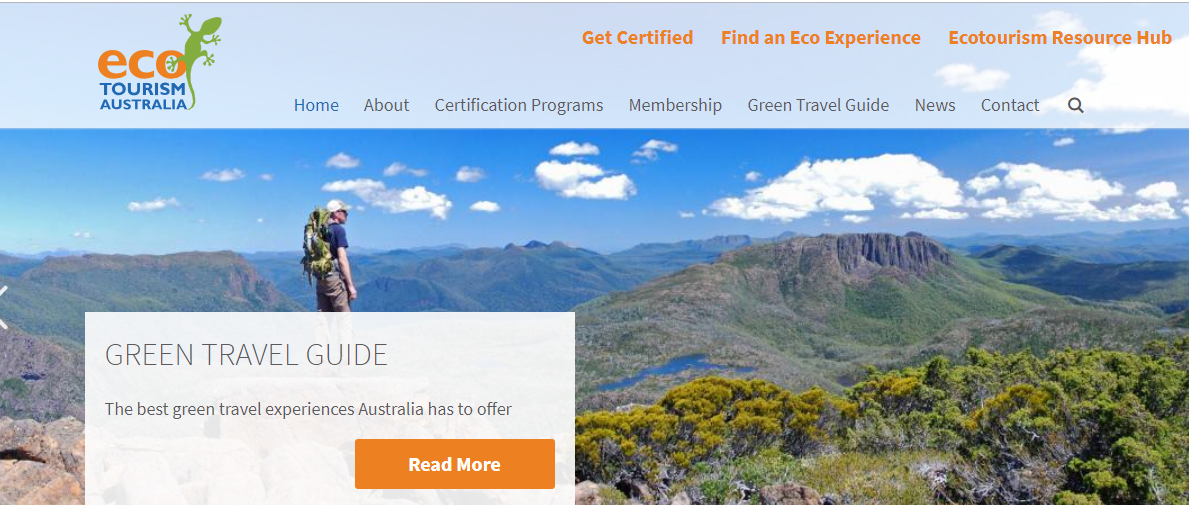 Ecotourism in Tampa Bay … beware of greenwashing!
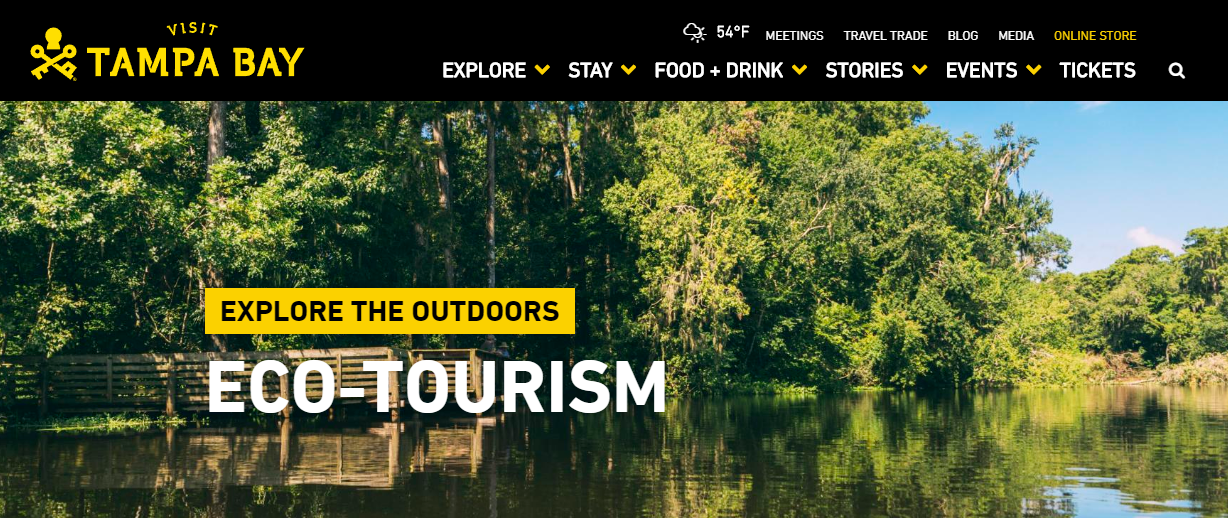 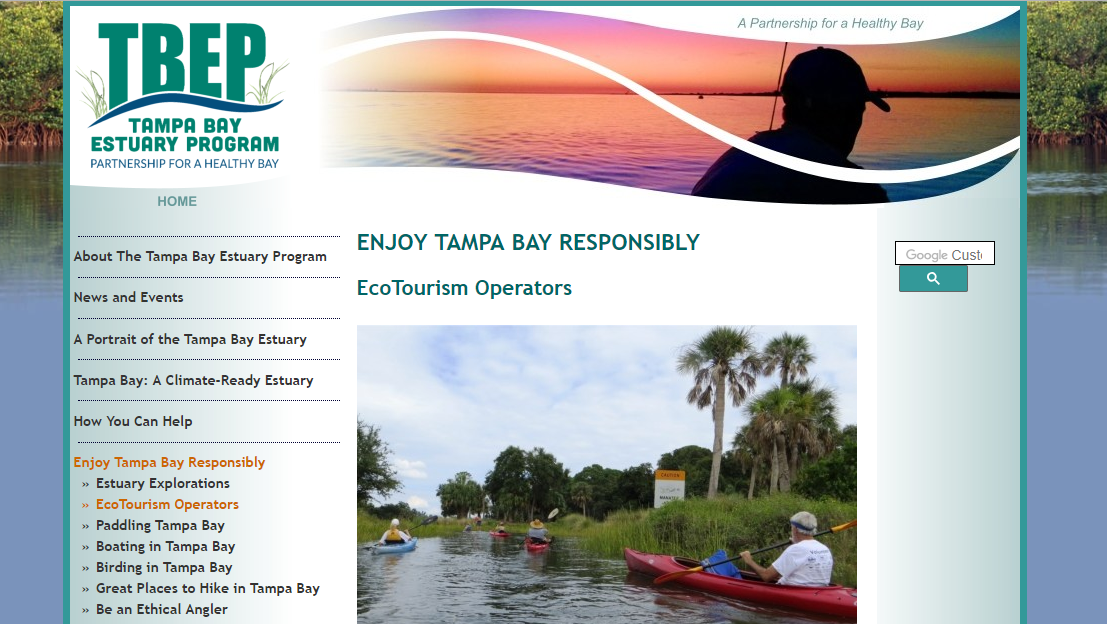 https://www.visittampabay.com/things-to-do/tampa-outdoors-nature/eco-tourism/
http://www.tbep.org/enjoy_tampa_bay_responsibly-ecotourism_operators.html
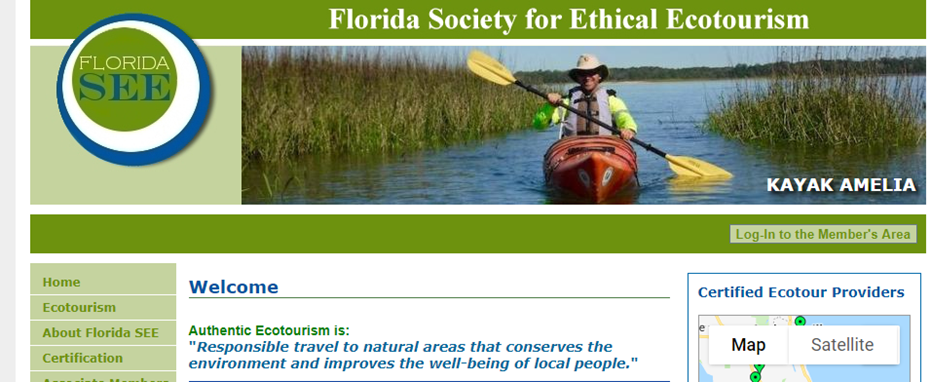 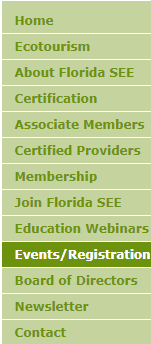 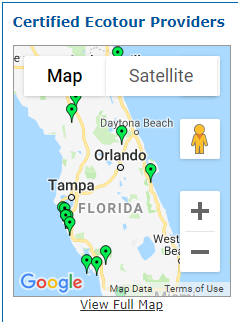 https://www.floridasee.org/
Sweetwater Organic Farm - Tampa: Sustainable Tourism Development
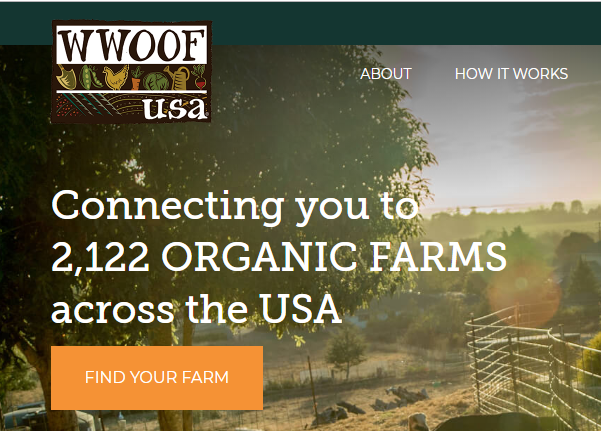 Agritourism of a working organic farm
A WWOOFing site – World Wide Opportunities on Organic Farms
Airbnb Experiences site
Ecotourism site
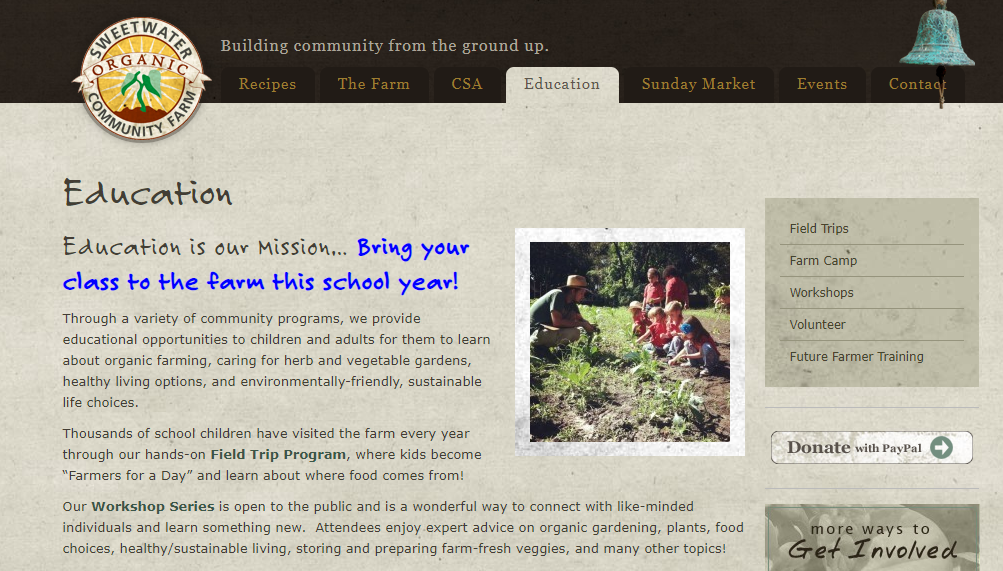 http://www.sweetwater-organic.org/community-programs/
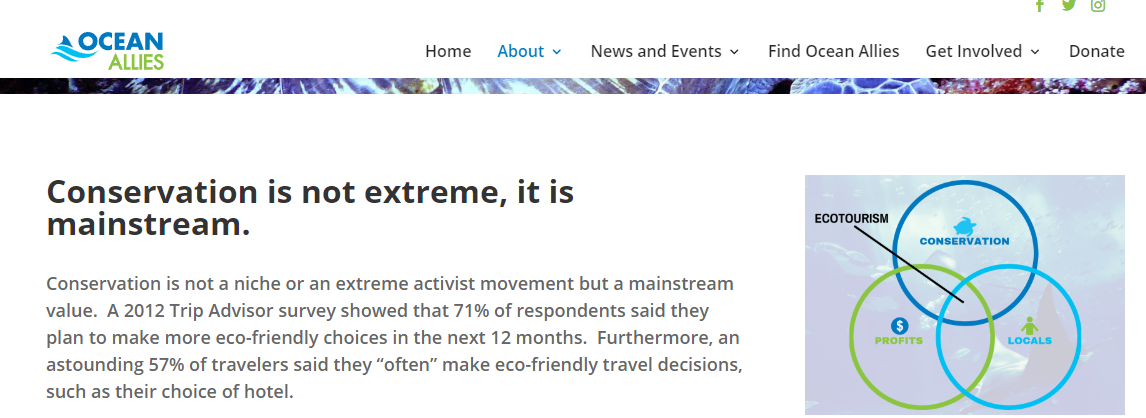 Local organization providing Ocean Friendly Certifications here in the Tampa Bay area for tourism and beyond 

The are certifying schools too! Great class/ind. project
http://oceanallies.org/lead-an-ocean-friendly-life/
Tie to personal actions – sustainable travel pledges, Ocean Friendly Certification of their homes!What else….
https://sdghub.com/goodlifegoals/
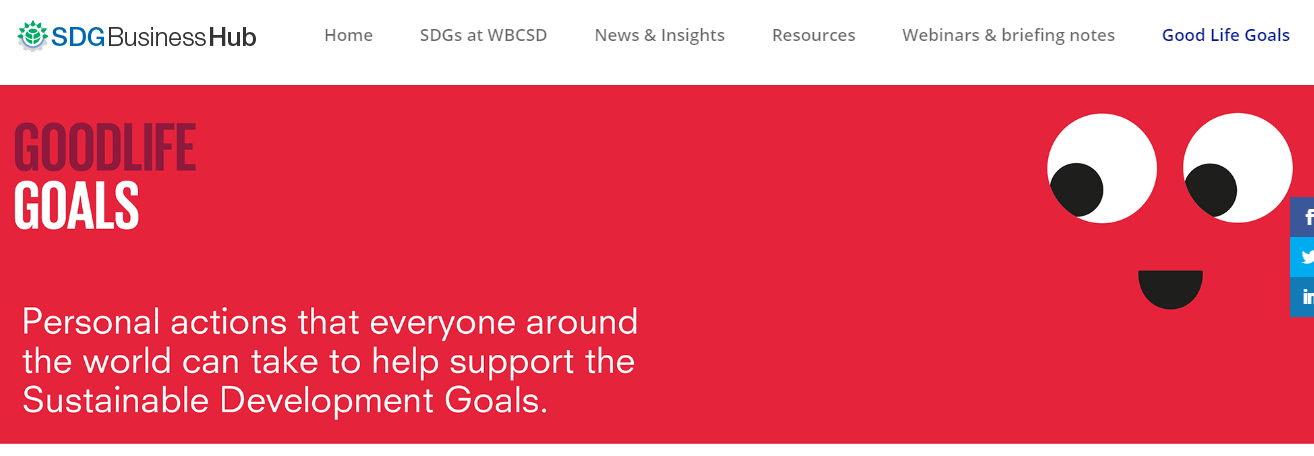 More Resources
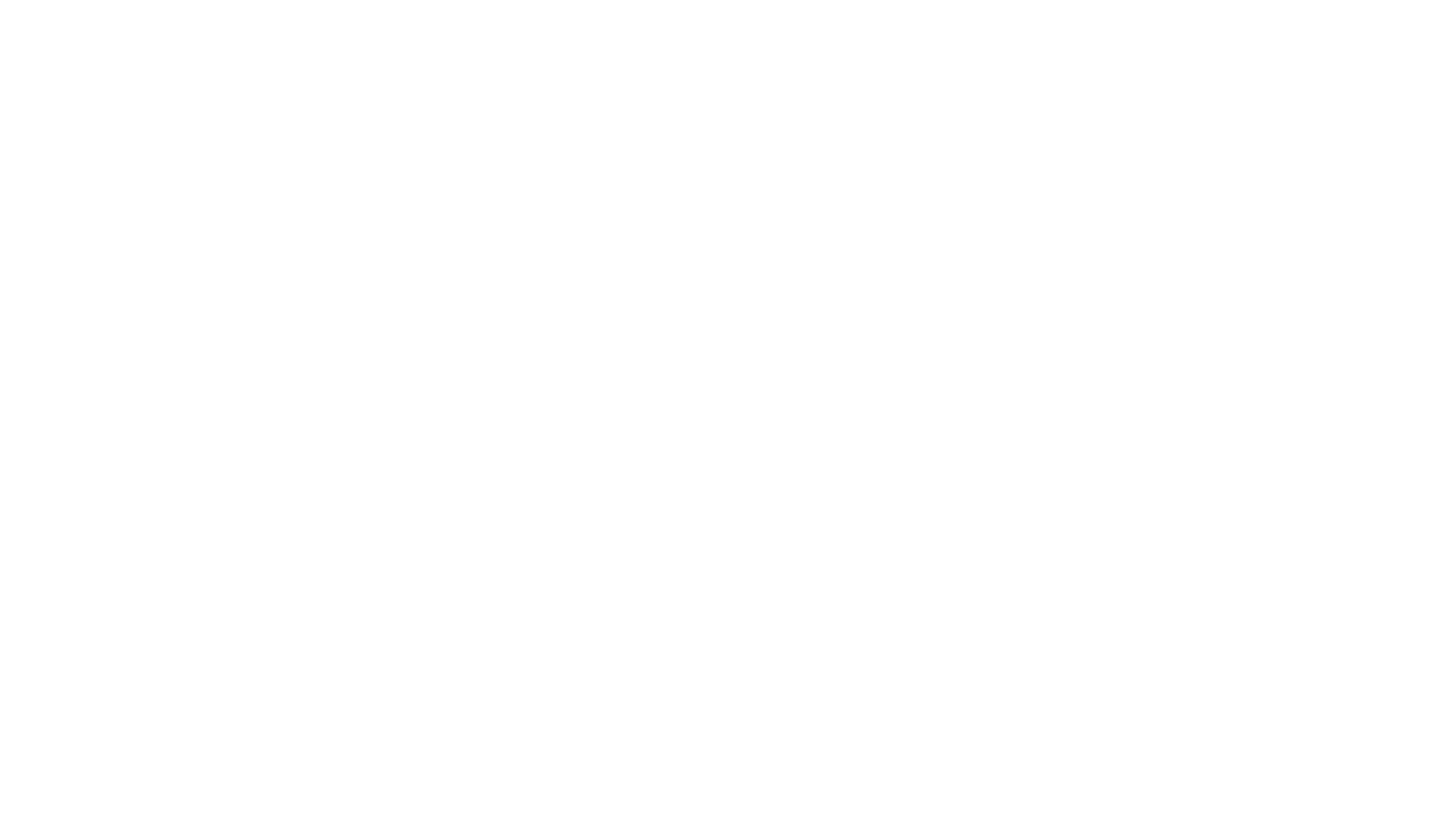 http://www.teachsdgs.org/
http://worldslargestlesson.globalgoals.org/teachers-guide/
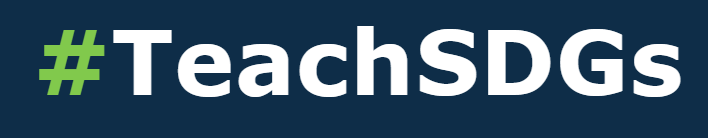 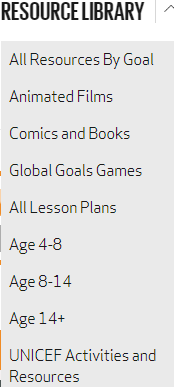 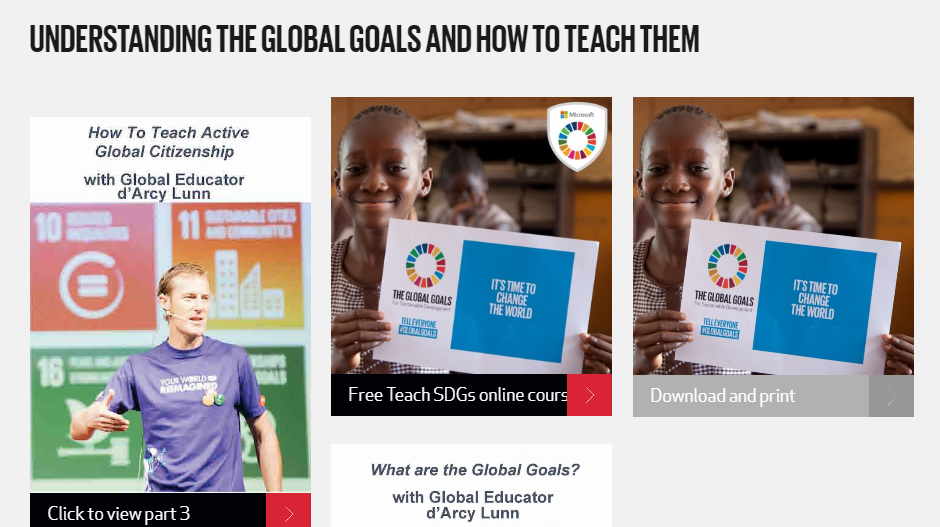 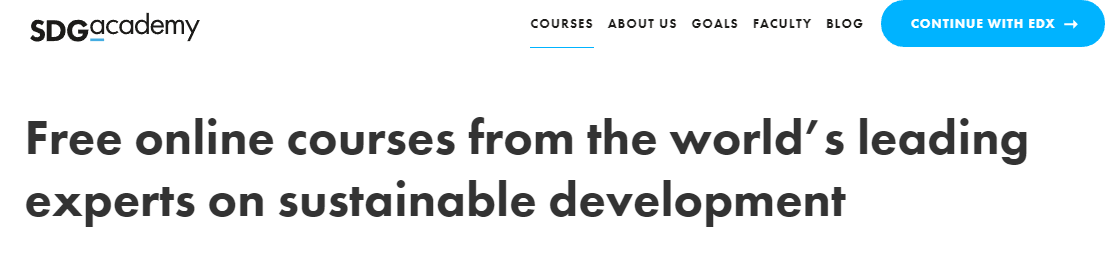 https://sdgacademy.org/courses/
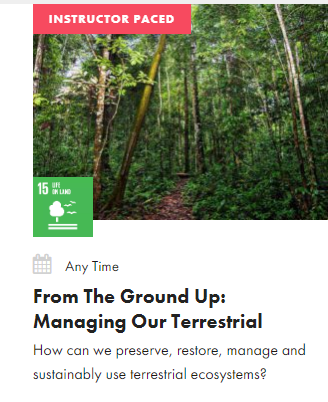 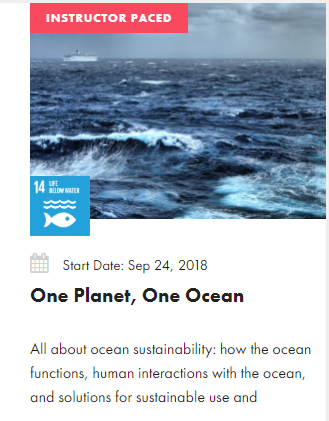 Other Resources
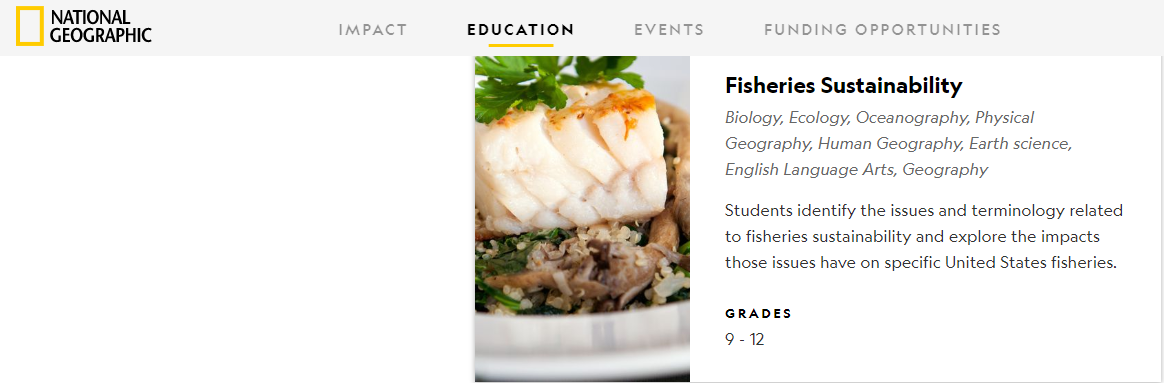 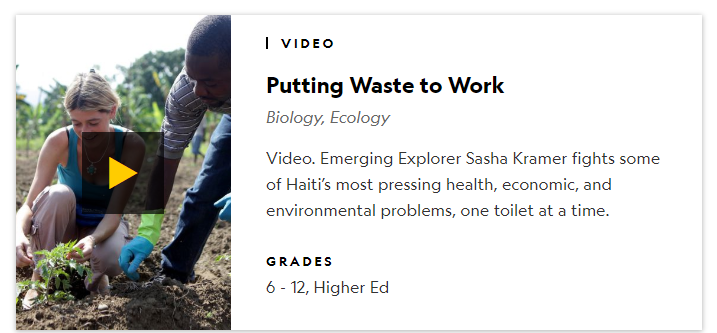 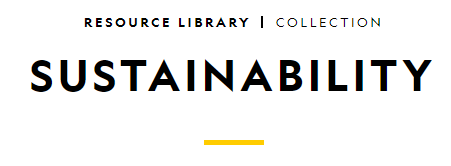 Insert Image
THANK YOU